PENDAHULUAN
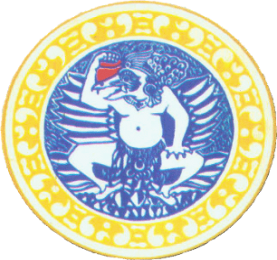 ILMU PENYAKIT DALAM VETERINER II
DEPARTEMEN KLINIK VETERINER
KHD-402
KONTRAK PEMBELAJARAN
Nama Mata ajar	:	Ilmu Penyakit Dalam Veteriner II 
Kode Mata ajar	:	KHD - 402
Dosen pengampu	:	1. Hardany Primarizky, MVM, drh.
				2. Prof. Dr. Wiwik Misaco Yuniarti, M.Kes., drh.
				3. Dr. Nusdianto Triakoso, MP., drh.
				4. Prof. Dr. Bambang Sektiari L., DEA, drh.
				5. Dr. M. Zainal Arifin, M.S., drh.
Beban Studi	:	( 2 – 1)  SKS
Semester		:	VII
Hari Pertemuan/Jam	:	Senin, Selasa, Rabu 
Tempat Pertemuan	:	Secara daring melalui AULA (dengan    					fitur BBB atau ZOOM) serta 							Laboratorium Klinik Veteriner FKH 						UNAIR khusus untuk praktikum 						(blended learning)

PSDKU BWI 		:	S.D.A 
  					(Setiap Selasa)
Manfaat Mata ajar
Meningkatnya kegemaran masyarakat akan hewan kesayangan menimbulkan ==> peningkatan jumlah hewan kesayangan yang dipelihara ==>  makin tinggi dan mudahnya mobilitas hewan kesayangan. 

Dokter hewan ==>  memiliki kemampuan untuk mendeteksi, menangani dan mencegah terjadinya berbagai penyakit  pada hewan kesayangan.

Peningkatan kemampuan dokter hewan untuk melakukan pemeriksaan klinik yang cepat, efisien dan akurat.
Mata kuliah ini membantu mahasiswa, untuk memiliki kemampuan berpikir dan bertindak secara kritis, analitis dan sistematis dalam melakukan tindakan diagnosis dan cara penanganan terhadap penyakit-penyakit pada hewan kesayangan, terutama pada anjing dan kucing.
Deskripsi Mata ajar
Mata kuliah ini membimbing mahasiswa  memiliki sikap yang benar sebagai seorang klinikus pada waktu menetapkan diagnosis dan cara penanganan penyakit.

Penyakit ==> sistem pencernaan, respirasi, sirkulasi, perkemihan, saraf dan lokomosi serta penyakit pada kulit, mata dan telinga.
 
Diajarkan teknik-teknik dasar maupun mutakhir dengan menggunakan contoh-contoh kasus yang sering ditemui di lapangan.
Tujuan Instruksional (TIU)
Pada akhir perkuliahan ini mahasiswa diharapkan mampu menetapkan diagnosis dan cara penanganan penyakit yang menyerang organ interna. 

Penyakit Dalam ==> Sistem pencernaan, respirasi, sirkulasi, perkemihan, saraf dan lokomosi serta penyakit pada kulit, mata dan telinga pada hewan kesayangan, terutama pada anjing dan kucing.
Organisasi Materi
Strategi Pembelajaran
Metode perkuliahan lebih banyak menggunakan cara tatap muka.
Mahasiswa diharapkan aktif mengajukan pertanyaan, sanggahan atau gagasan, baik itu berasal dari pengalaman pribadi maupun dari sumber-sumber informasi lainnya. 
Diperlukan persiapan awal dengan membaca terlebih dahulu materi perkuliahan sebelum mengikuti kuliah agar proses belajar-mengajar berjalan lebih interaktif.
Pada topik-topik tertentu akan dilakukan diskusi atau simulasi kasus klinik 

Merangsang mahasiswa berpikir kritis dan sistematis pada waktu memecahkan masalah penyakit dan memberikan saran penanganannya.
Bahan Bacaan
Bacaan Wajib
01. Diktat  Perkuliahan  Penyakit  Dalam  Hewan  Kecil. Sistem  Pencernaan, Sirkulasi,  Respirasi, Perkemihan, Saraf dan Lokomosi serta Kulit, Mata dan Telinga.
02. Triakoso, N. 2016. Ilmu Penyakit Dalam Veteriner Anjing dan Kucing. Buku Ajar. Airlangga University Press. 
03. Yuniarti, W. M. dan Lukiswanto, B. S. 2015. Pemeriksaan Fisik pada Anjing dan Kucing. Buku Referensi. Airlangga University Press.
04. Widodo, S. dkk. 2011. Diagnostik Klinik Hewan Kecil. IPB Press.
05. Leib, M.S. and Monroe, W.E. 1997. Practical Small Animal Medicine. 1st Edition. W.B. Saunders Co. Philadelphia.
06. Ettinger, J. and Feldman, E.C. 2005. Textbook of Veterinary Internal Medicine. 6th Edition. Elsevier Saunders. St. Louis, Missouri. USA.
07. Tilley, L.P. and Smith Jr., F.W.K. 2011. Blackwell’s Five Minute Veterinary Consult: Canine and Feline, 5th Edition. Wiley-Blackwell. USA.
08. Lorenz, M.D., Cornelius, L.M. and Ferguson, D.C. 1992. Small Animal Medical Therapeutics, JB. Lippincott  Company, Philladelphia. USA.
Bacaan Tambahan
==> 	literatur atau artikel penunjang baik dalam bahasa Indonesia  	maupun bahasa Inggris untuk keperluan Diskusi dan Simulasi 	Kasus Klinik.
Tugas-tugas
Setiap bacaan perkuliahan harus sudah dibaca sebelum mengikuti perkuliahan.
Evaluasi dilakukan dalam bentuk pilihan tunggal, berganda dan atau sebab akibat.
Mahasiswa diwajibkan hadir minimal 75 % untuk dapat mengikuti evaluasi terakhir yang dilaksanakan sesuai jadwal ujian akhir semester. 
Mahasiswa   akan   diberi tugas terstruktur dari masing -  masing dosen pengampu mata kuliah.
Quiz diberikan oleh salah satu pengampu mata kuliah penyakit pada sistem tertentu ==> dilakukan sesudah UTS
TOPIK TUGAS TERSTRUKTUR
Topik - topik Tugas Terstruktur dibagi sesuai dengan kelompok masing - masing. Ada 20 kelompok yang akan dibagi sesuai dengan topik.

Topik Tugas Terstruktur ada di dalam KONTRAK PEMBELAJARAN.

Tugas terstruktur harus dikumpulkan sesuai dengan tenggat waktu yang ditentukan (akhir minggu ke-10 perkuliahan) dan dianggap tidak mengumpulkan tugas bila terlambat sehingga tidak ada nilai.
QUIZ
Dilakukan di AULA
PIC : PJMK / Dr. Nusdianto Triakoso, drh., MP
Waktu : Ditentukan setelah UTS 
	Bila ada perubahan atau jadwal terperinci akan segera di update
Kriteria Penilaian
Penilaian Akhir :
1.  Kuis/Tentamen		:  13,64 %
2.  Tugas Terstruktur	:  13,64 %
3.  Soft skill			:  9,1 %
4.  UTS			:  18,18 %
5.  UAS			:  27,27%
6.  Praktikum		:  18,17 %
WA Drh Kiky  085882024420
TERIMA KASIH